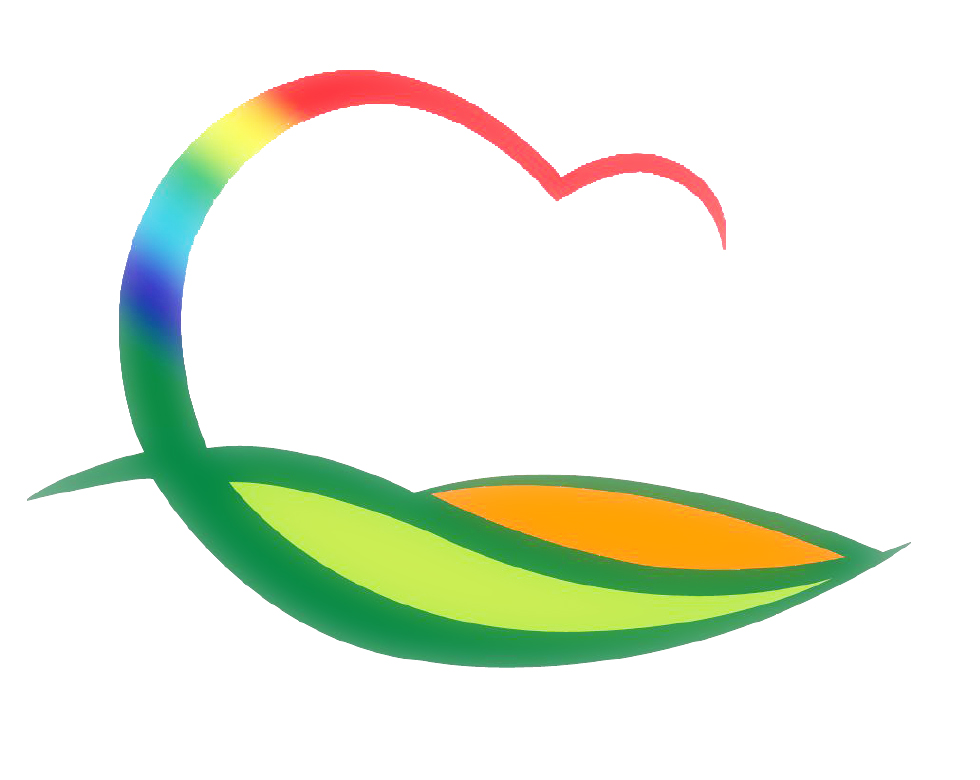 가 족 행 복 과
4-1. 가정폭력.성폭력 예방을 위한 유관기관 합동캠페인
10. 6(목). 14:00 / 난계국악축제장 / 10여명(군, 경찰서, 통합상담소)
4-2. 영동군민장학금 기탁식
10. 5. (수) 11:00 / 군수님실 / 건우건설㈜ / 500만원
   ※ 군수님 하실 일 : 기념촬영
4-3. 레인보우영동연수원 관리운영 민간위탁 입찰공고
공고기간 : 10. 5(월) ~ 10.21.(금) 
제안서 접수 : 10.21.(금) / 가족행복과 평생학습팀
4-4. 제24회 충북 향토음식경연대회 참가
10. 7(금). 09:00 / 괴산세계유기농산업엑스포 잔디구장
참가업소 : 2개소(다래나무식당, 소풍)